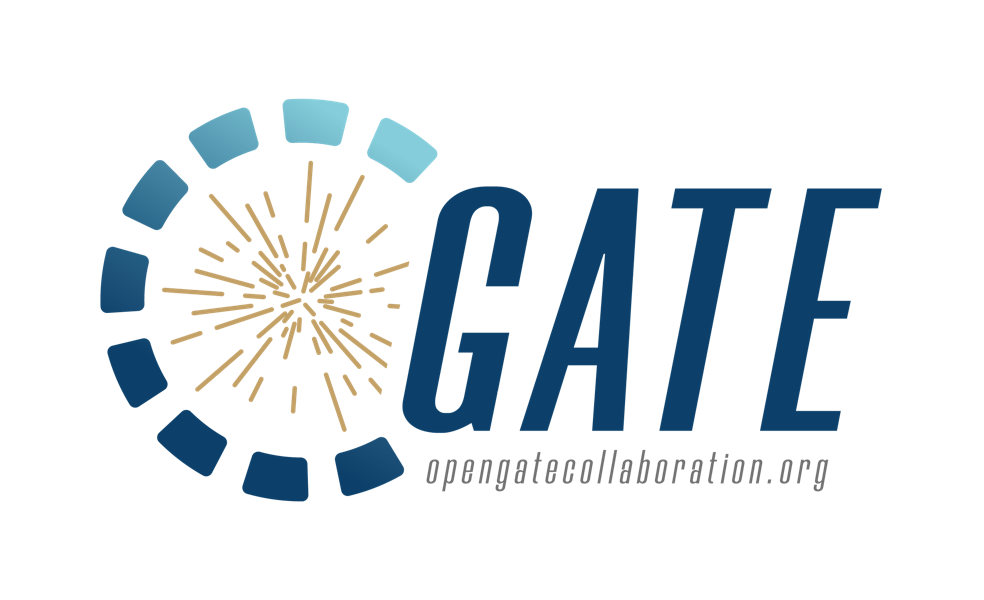 Status of GATE
David Sarrut
CNRS - University of Lyon
CREATIS, CNRS UMR5220, Inserm U1044, INSA-Lyon, Université Lyon 1, France

On behalf of the OpenGate collaboration
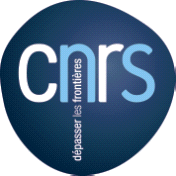 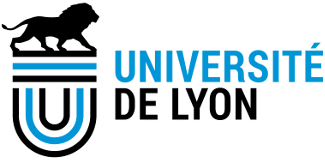 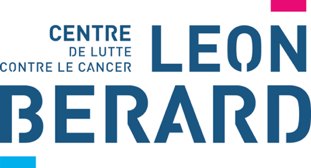 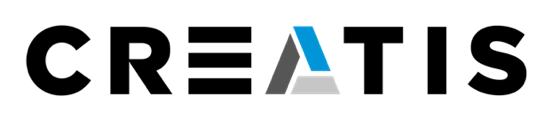 Recent (r)evolution
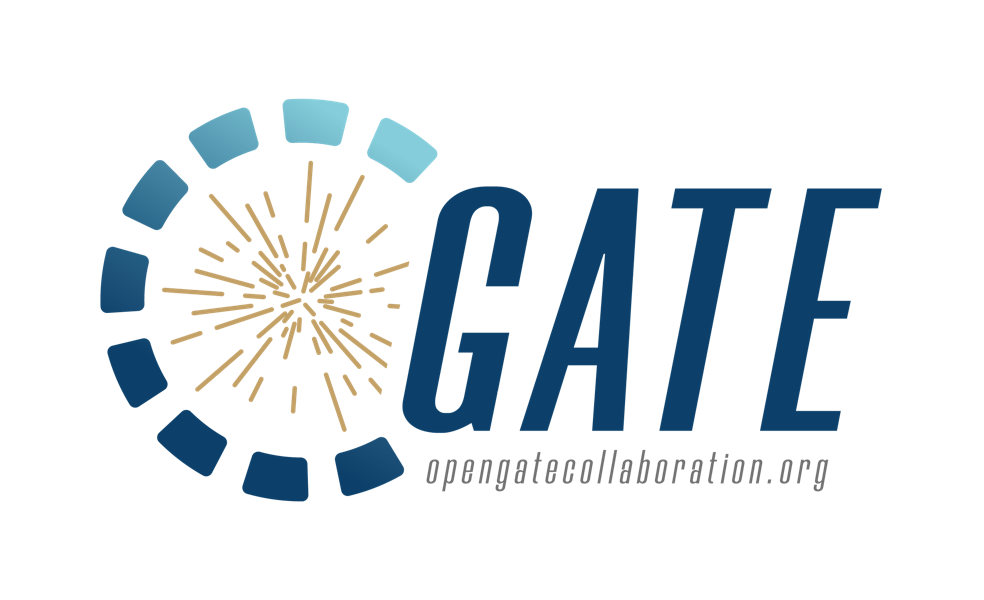 GATE version 10 in Novembre 2024
Deep code restructuring
modifying the codebase to enhance 
performance, readability, and maintainability

Most visible change for users: 
Python instead of macros
Multithreading 

From software to toolkit
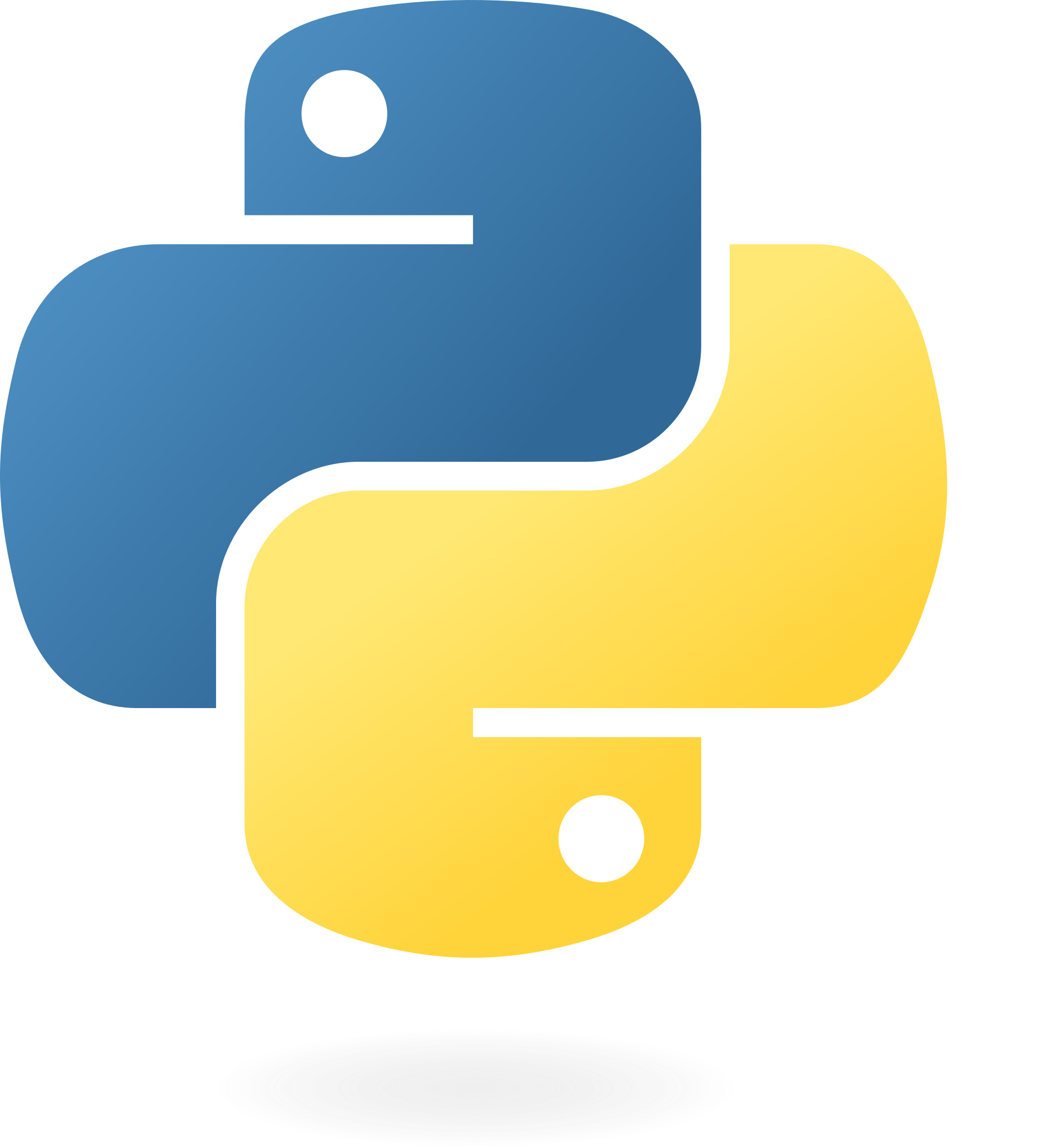 Switch to …
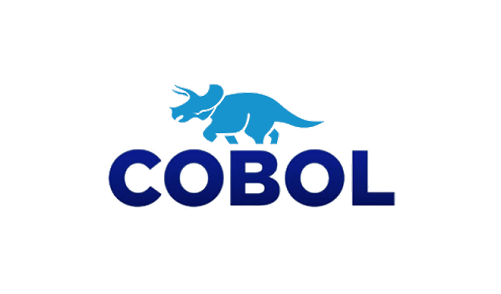 GATE 10
Current is 10.0.2

With Geant4 11.3

On Linux, Mac (Intel + Silicon), Windows*
Windows: WSL advised (native has issues)
WIP: arm64 (“Surface” laptop)

With Python 3.8, 3.9, 3.10, 3.11, 3.12, (3.13)
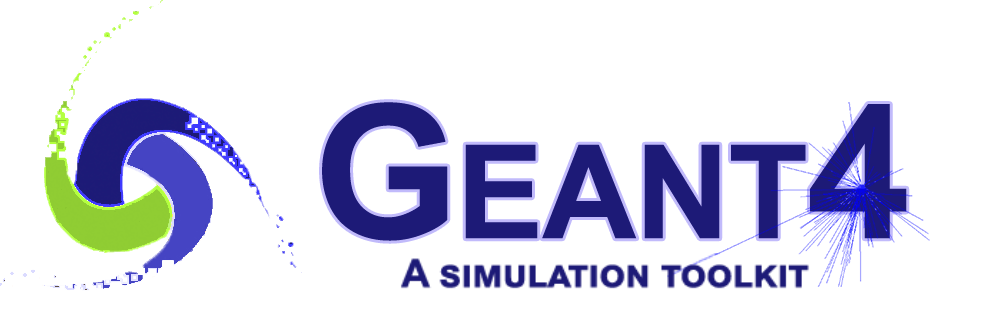 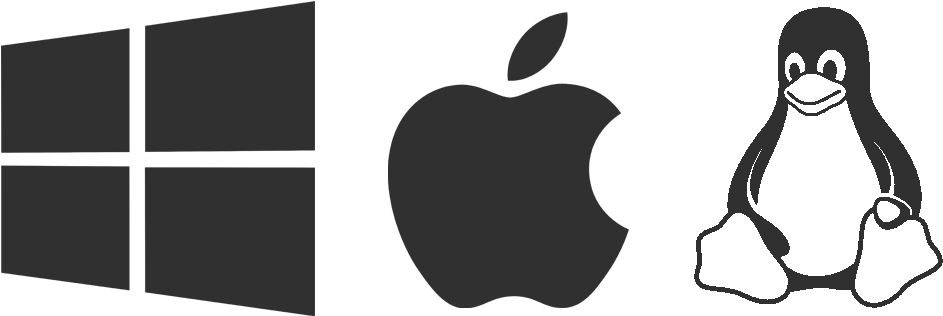 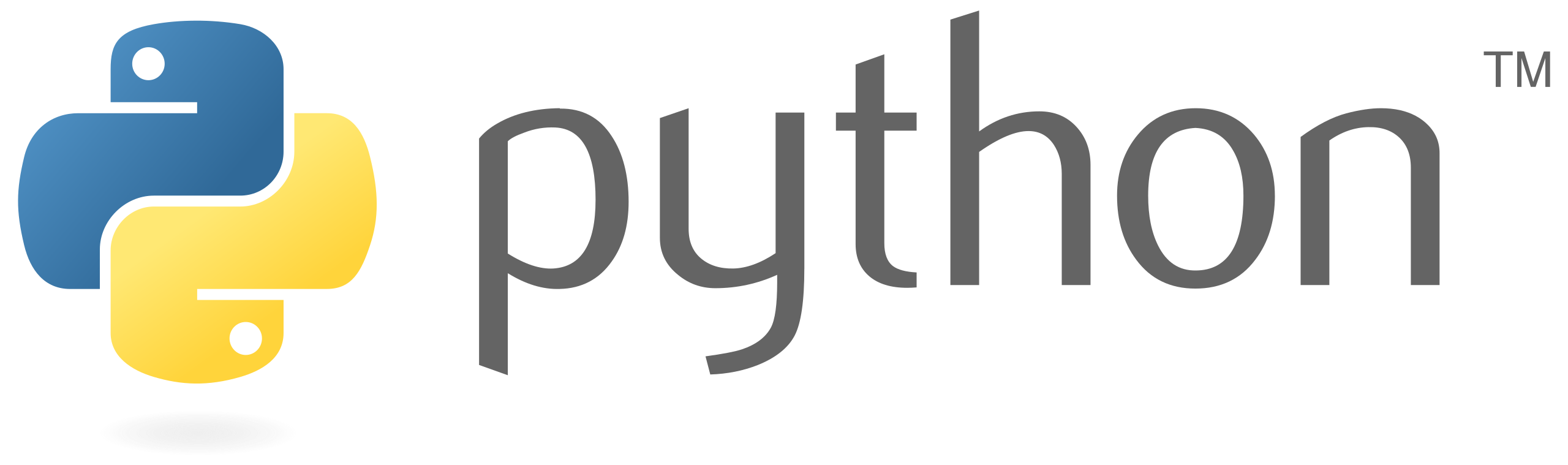 Installation
pip install opengate

Take care of architectures (linux, osx, win) and python versions
Install: GEANT4, ITK, QT, UPROOT, etc
Ready in few minutes
Download Geant4 data (10-15 min)
Download data for the tests (5 min)
	!! 230 tests !!
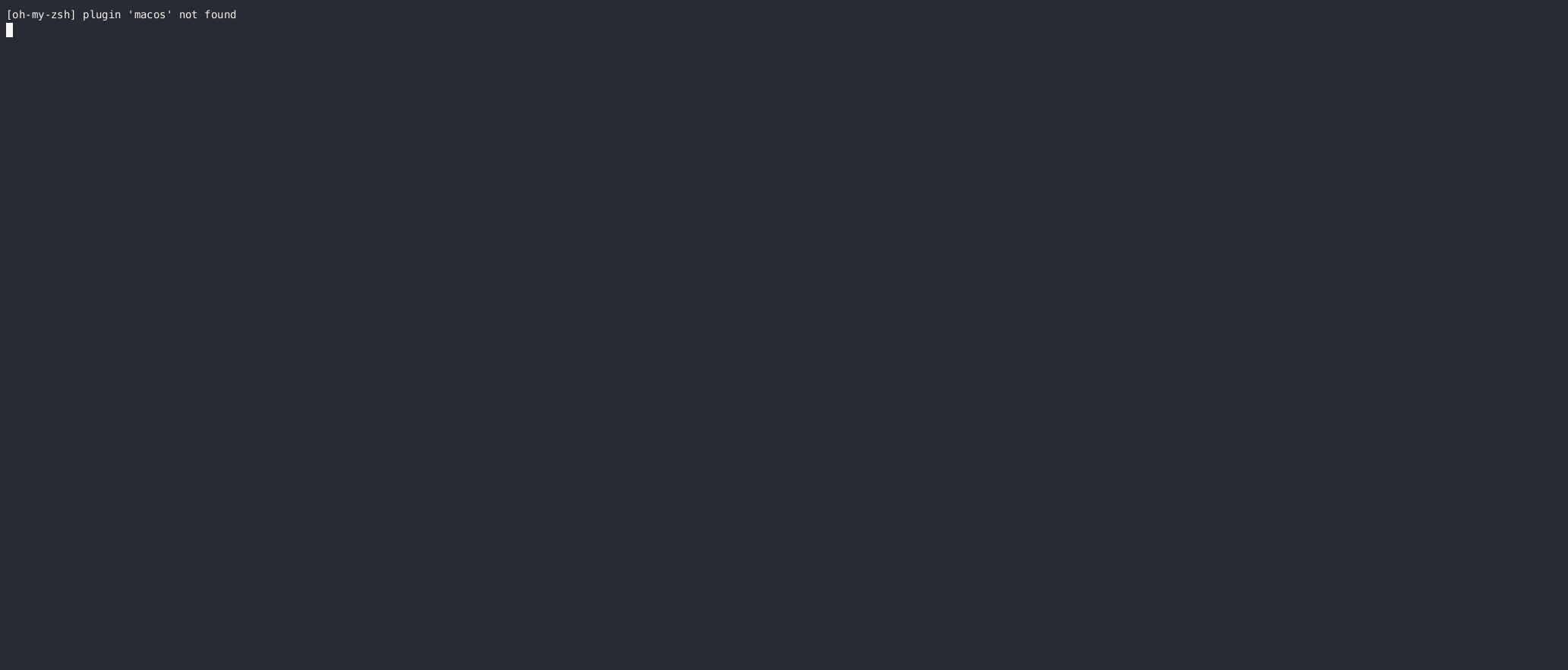 opengate_tests
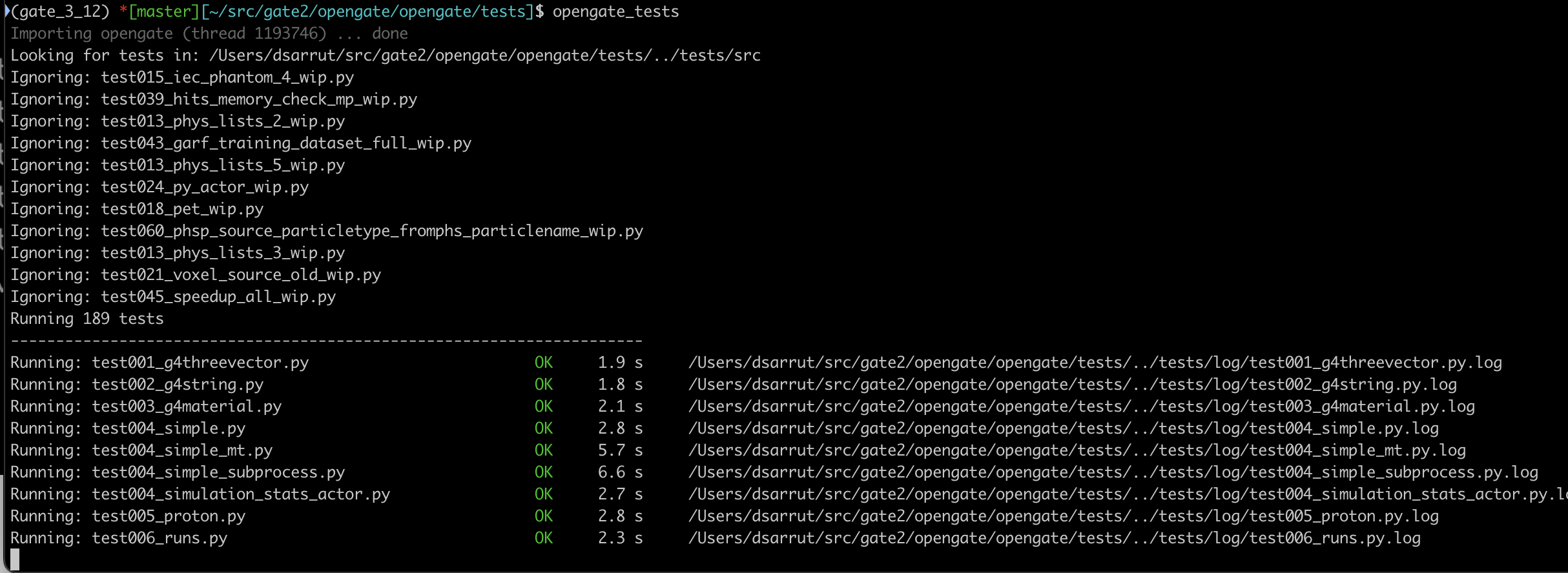 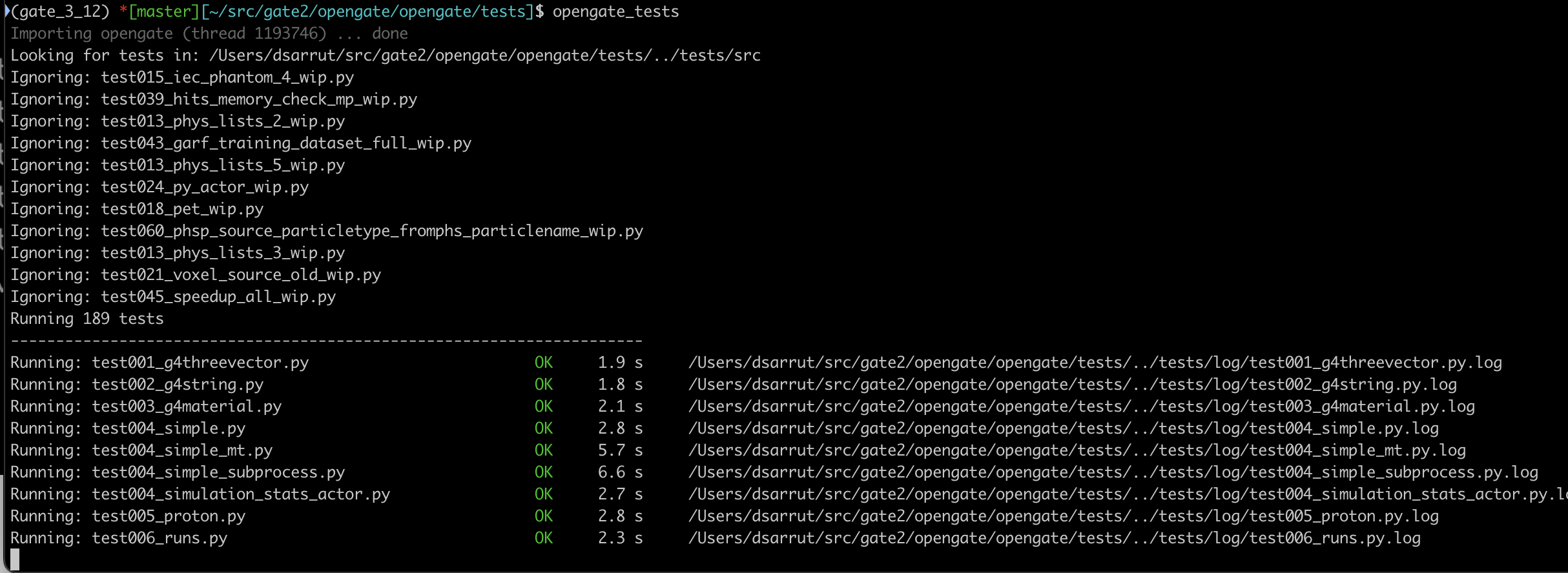 !! 230 tests !!
opengate_info
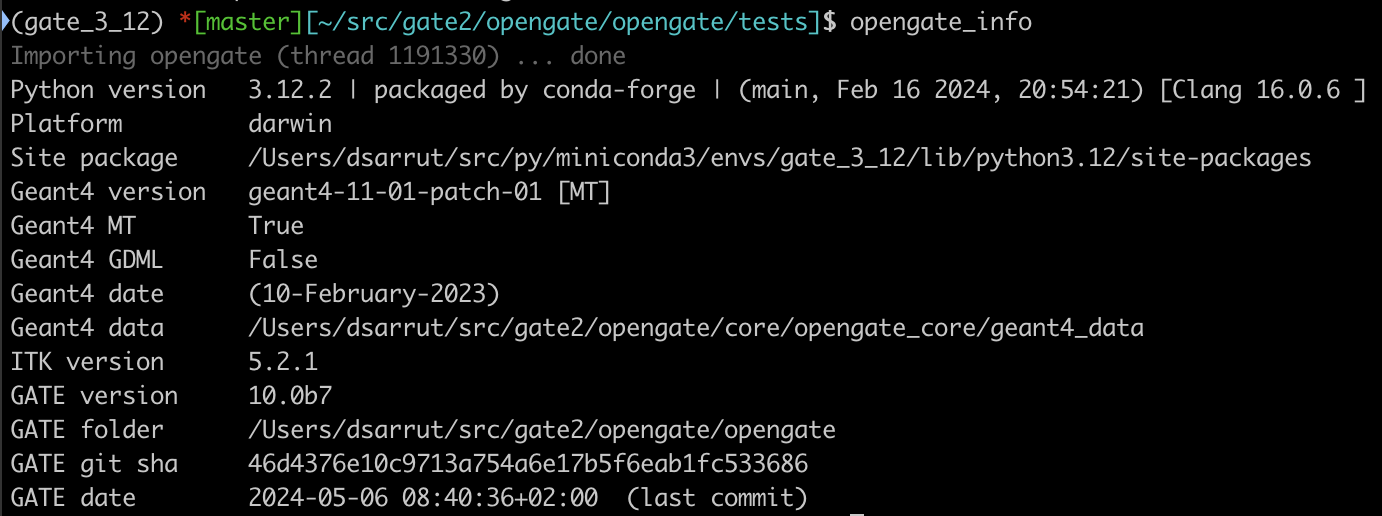 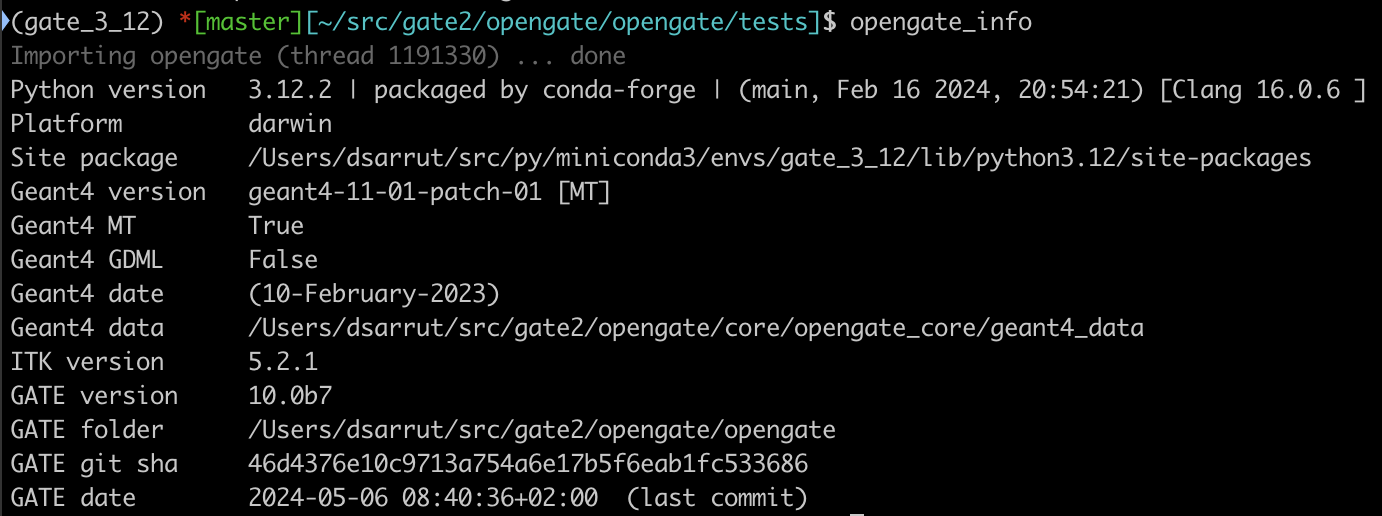 Documentation
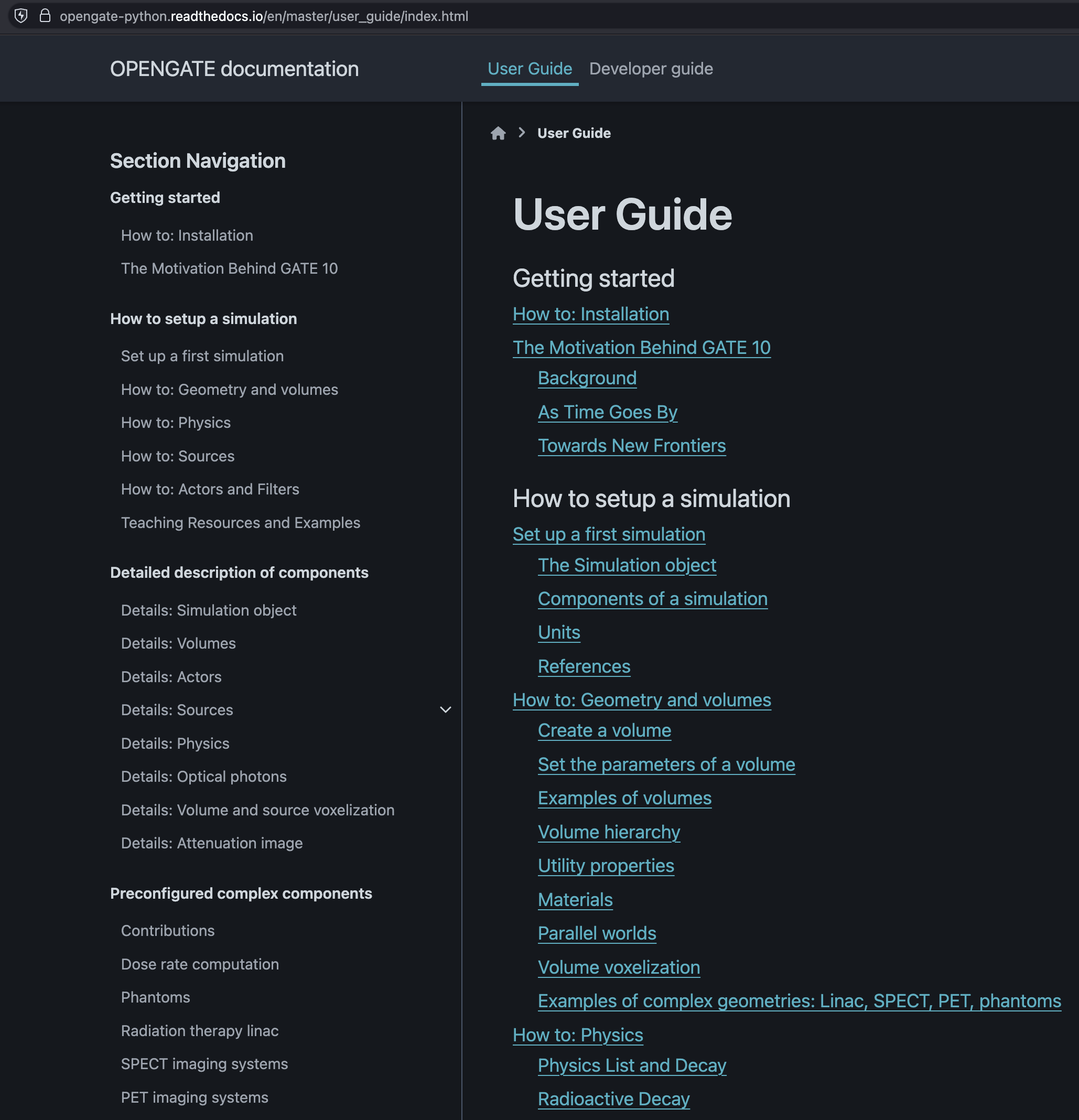 https://opengate-python.readthedocs.io 

80% complete
Versionning
Community editing

Still: remains non-documented options/features
e..g Phase space source
Visualisation
sim.visu = Truesim.visu_type = "gdml"sim.visu_filename = ”my_visu.gdml"
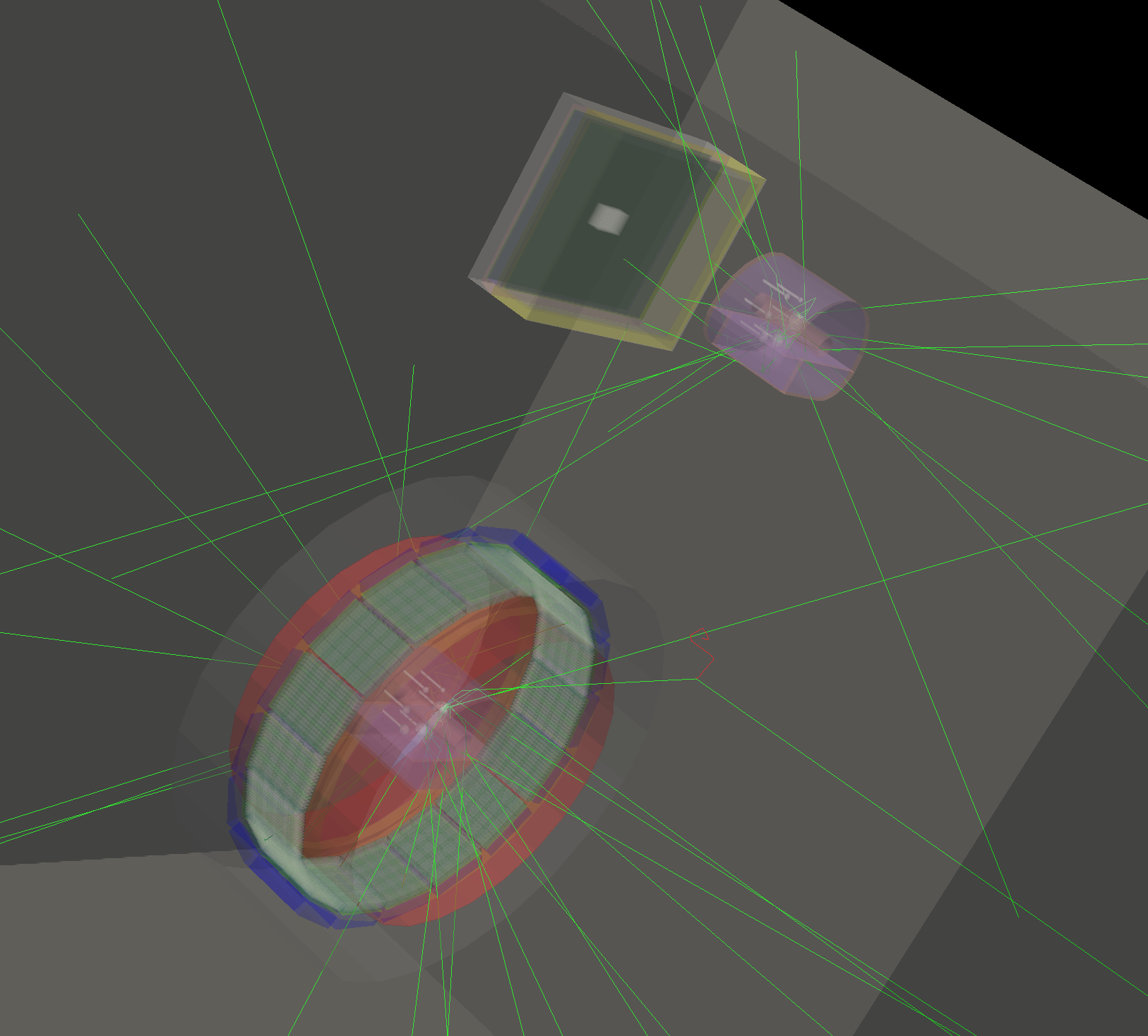 Several engines:
VRML: with pyvista
GDML: with pyg4ometry

Both work but slow for complex scenes

QT: 
QT5 ? QT6?
CT slices: WIP
Hackathon !
sim.visu = Truesim.visu_type = ”vrml"sim.visu_filename = ”my_visu.vrml"
Window Scientific Linux
Annoying issue on linux
“cannot allocate memory in static TLS block”

Workaround 1:


Workaround 2:
Automatic set during import, restart the Python process
Not reliable
Workaround 3:
Compile Geant4 with a specific option but slower 15%
export G4L=~/src/geant4-v11.3.0/BuildProducts/lib64
export LD_PRELOAD=${LD_PRELOAD}:${G4L}/libG4geometry.so
export LD_PRELOAD=${LD_PRELOAD}:${G4L}/libG4processes.so
Some useful tools/features
Contrib folder
Contains helpers python functions for various systems

phantoms 		IEC 6 spheres, empty Jaszack
pet			Philips Vereos, Siemens Biograph
spect		GE NM 670, Siemens Intevo
linacs		Elekta Synergy, Elekta Versa
beamlines, tps 	ion beam therapy
carm			siemens cios alpha
optical:		optigan
dose:		dose_rate, photon attenuation
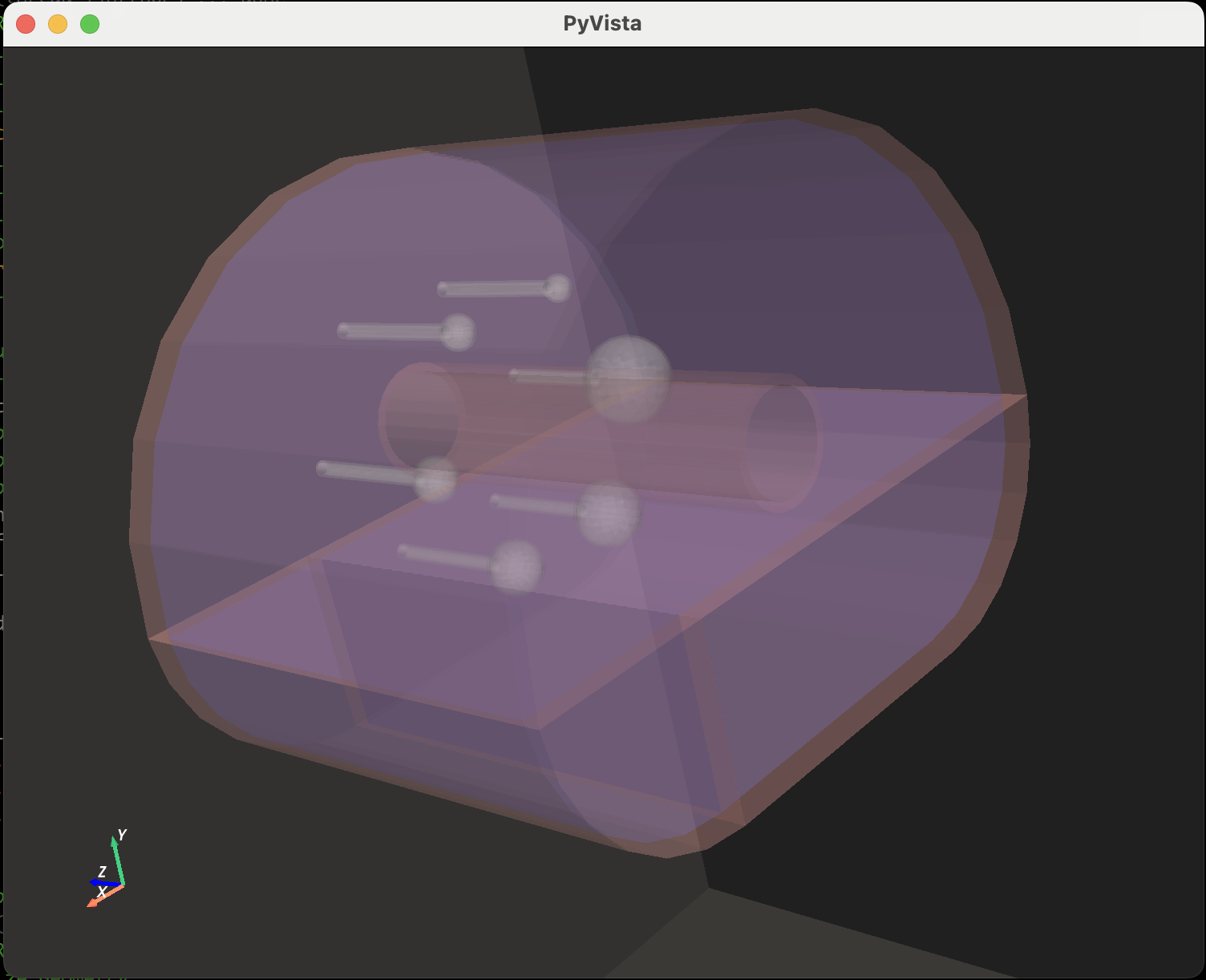 Voxelization
# add some volumes
box = sim.add_volume(”Box", name=”mybox")box.size = [50*cm, 50*cm, 50*cm]iec = gate_iec.add_iec_phantom(sim)
iec.mother = boxsphere = sim.add_volume("Sphere", name="extra_sphere")sphere.rmax = 2 * cmsphere.translation = [40 * cm, 40 * cm, 40 * cm]
sphere.mother=box# voxelize the geometry with 3x3x3 mm spacinglabels, itk_image = sim.voxelize_geometry(    box, spacing=2, 2, 2), margin=1, filename=”my_box")
# write : my_box.mhd and my_box.json
Consider any volume
Run “voxelize”
Voxel spacing
Margin

Output:
3D image of labels
JSON file with material-labels
Attenuation image
Input
Image
Energy
Labels and materials
Output
Attenuation image
In g.cm-1 

As a function ora command line
from opengate.contrib.dose.photon_attenuation_image_helpers import (    create_photon_attenuation_image,)

# compute attenuation mapimage = create_photon_attenuation_image(   image_ input_filename,    labels_filename,                                     # json file with label to material mapping    energy=140 * g4_units.keV,    material_database=material_database, # optional .db    database=”NIST",	                      # or “EPDL”)
opengate_photon_attenuation_image  -h
MultiThreading
sim.number_of_threads = 42
Warning:
Not all scorers support MT
Efficiency varies (nb of threads, memory, tasks)
Wait for threads at each run (slower when motion)

Under the hoods
Geant4 core mecanism
Need adapted lock procedure for each actors
Several choices (memory / speed tradeoff)

Future: improved version for DoseActor
Developers : 
Need specific work for MT (lock, atomic)
Guarding mecanism: monoT by default
MultiProcessing
Work in progress (do not work yet)
Goal:



First version on local computer only
Second version to adapt to cluster job submssion (qsub etc)
Interest: 
Linear speedup expected
Adapted to clusters
sim.run(nb_proc = 12, ”my_run.json")
sim = Simulation()
sim.merge_run(”my_run.json” )
Next steps, perspectives
Consolidation
Multiprocessing
Digitizer modules: dead time, pileup, noise, etc (still offline first)
Integration with reconstruction software
CASTOR, OpenRTK, PyTomography
Siemens root2listmode fpr e7Tools (not open)
Future Emission Tomography Standardization Initiative (ETS) https://etsinitiative.org 
« old school » VRT : 
Last Vertex Splitting (cf Maxime)
Free Flight for fast SPECT
Releases cycle
1 major release a year, following Geant4 (10.1, 10.2)

Several minor releases (10.0.1, 10.0.2 etc)
On user demand when an important feature is merged
Not too frequent. Expect 3-4 a year
Contributions
You got a new idea ? Great !!!

Roadmap:
Code it + inform us
Do a PR (Pull Request) on github 
With code + test + doc + data
Once all tests passed, we merge into main branch
Enjoy
We can help !
Under the hoods
Folder g4_bindings		Geant4 binding from C++ to Python
				(expose functions, classes) ; pybind11

Folder opengate_lib		Core classes (running): scorers, etc. (run)
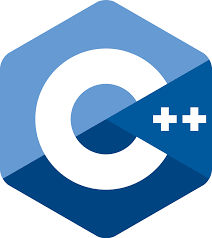 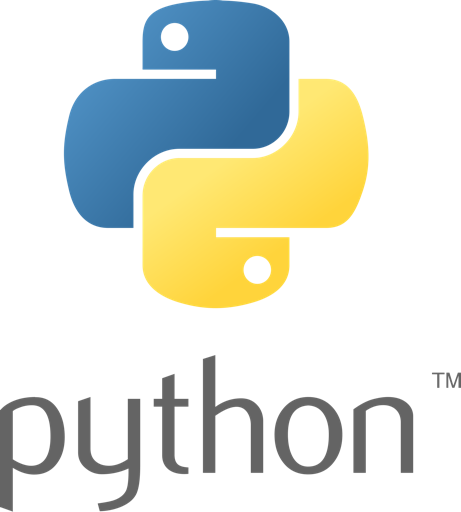 Folder opengate		User Interface UI (initialisation)
Publications
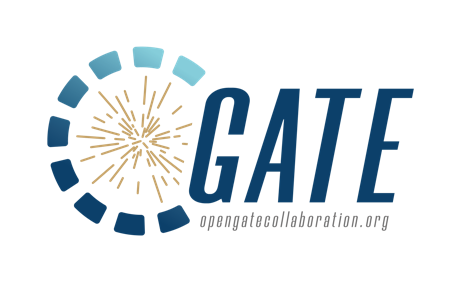 Collaborative publication in Phys Med Biol
Focus Collection in Phys Med Biol
Any GATE-related papers
Classical review process, published as soon as accepted
Then “grouped” in the FC

Examples of proposals:
Optical GAN, Roncalli et al.
MultiThread/MultiProc, Krah et al.
Last Vertex Splitting, Jacquet et al.
Gate RT ION, Medaustron et al.
Gate for radiation protection, Arbor et al.
Preclinical dosimetry, HPC infrastructures and AI models for dosimetry prediction, Papadimitroulas et al.
Modeling the anode heel effect in X-ray imaging on Gate10, Bert et al.
Low-Count 89Zr Imaging Using Vision/Quadra and effect of LSO background, Mohr et al.
…
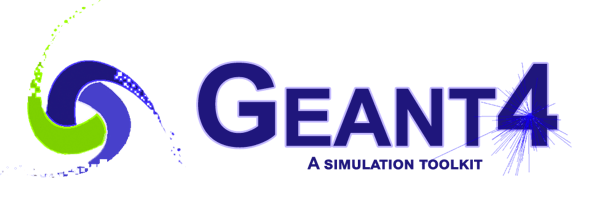 Conclusion
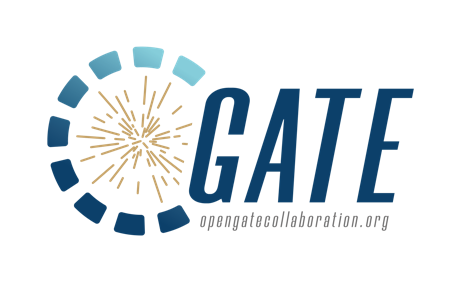 GATE 10 
Hopefully a better GATE, ready for new MC usages
From software to toolkit
Still, consolidation todo
New features welcome

Open-source, community based
Contributions welcome! opengate-dev-l@in2p3.fr
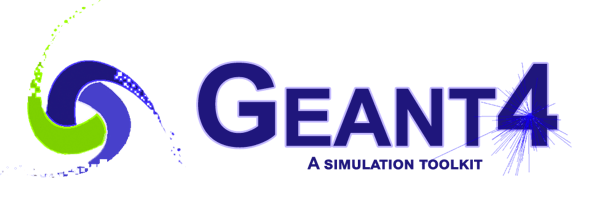